La población de Japón y el número de creyentes
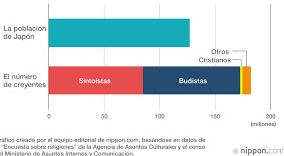 Amaterasu Omikami   y   muchos dioses                                            (8 millones de dioses)
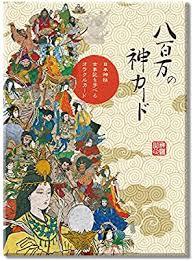 Adoración a la Naturaleza
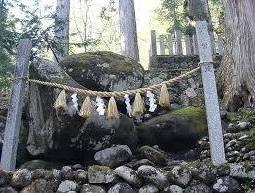 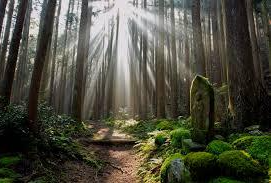 Matsuri        Gion-matsuri   y    Matsuri de barrio
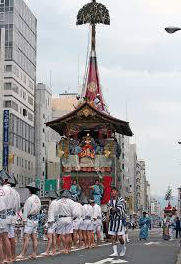 Declaración de ser Emperador humano
Entronización del Emperador
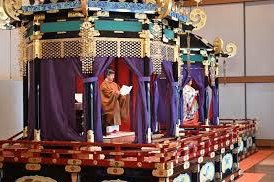 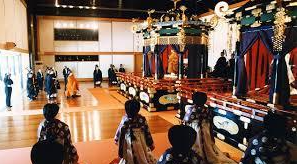 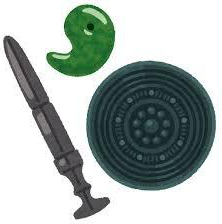 Tesoro (Misericordia)
Espada (valentia)
Espejo (Sabiduría)
Emperador plantando arroz